ΝΕΟΕΙΣΑΧΘΕΝΤΕΣ ΦΟΙΤΗΤΕΣ ΜΕΣΩ ΠΑΝΕΛΛΗΝΙΩΝ 2021-22
ΓΕΩΠΟΝΙΚΟ ΠΑΝΕΠΙΣΤΗΜΙΟ ΑΘΗΝΩΝ ΜΟΝΑΔΑ ΔΙΑΣΦΑΛΙΣΗΣ ΠΟΙΟΤΗΤΑΣ
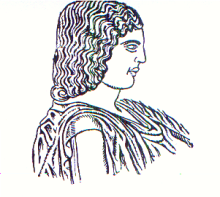 ΥΠΟΨΗΦΙΟΙ στο ΓΠΑ ΜΕΣΩ ΠΑΝΕΛΛΗΝΙΩΝ
Συνολικά, τα Τμήματα του ΓΠΑ επιλέχθηκαν 21.271 φορές από τους υποψήφιους που ήταν απόφοιτοι των ΓΕΛ, των ΕΠΑΛ ή ανήκαν στην κατηγορία των Αλλογενών.
Από αυτές: 
οι 15.408 επιλογές έγιναν από αποφοίτους ΓΕΛ
οι 5.463 επιλογές από αποφοίτους ΕΠΑΛ και
οι 400 επιλογές από την κατηγορία «Αλλογενείς»
Δικαίωμα στην κατάθεση Μηχανογραφικού Δελτίου είχαν μόνο εκείνοι οι υποψήφιοι που συγκέντρωσαν βαθμολογία πάνω από την ΕΒΕ του αντίστοιχου Τμήματος:

	ΓΕΛ	ΕΠΑΛ
ΕΦΠ: 	11,98	8,24
ΕΖΠ:	11,98	8,24
ΑΦΠ&ΓΜ:	12,46	7,58	
ΕΤΔΑ:	14,38	9,89
ΒΙΟ:	12,10	8,32
ΑΟΑ:	12,41	9,89
Δ&ΔΦΠ:	 9,58	6,59
ΔΙΓΕΣΕ:	 8,27	7,15
ΠΟΑ:	 8,27	7,15
ΕΠΙΤΥΧΟΝΤΕΣ Γ.Π.Α.ΜΕΣΩ ΠΑΝΕΛΛΗΝΙΩΝ 2021-22
Από τα 21.
831 	επιτυχόντες συνολικά υποψήφιοι 	επέτυχαν την είσοδό τους στα 9 ΠΠΣ 	του Γ.Π.Α., 	μέσω 	Πανελλαδικών 	Εξετάσεων:
655 	επιτυχόντες είναι απόφοιτοι του 	Γενικού Λυκείου (Ημερήσια, 	Εσπερινά, 	και των κατηγοριών 	10% του 	2019 και του 2020)
 	επιτυχόντες είναι απόφοιτοι του 	ΕΠΑΛ (Ημερήσια, Εσπερινά, και 	των κατηγοριών 10% του 2019 	και του 2020)
43 	επιτυχόντες απόφοιτοι εντός και 	εκτός Ευρωπαϊκής Ένωσης- 	κατηγορία 	Αλλογενών
ΑΡΧΙΚΕΣ ΘΕΣΕΙΣ ΚΑΙ ΕΠΙΤΥΧΟΝΤΕΣ ΑΝΑ ΤΜΗΜΑ – Σ.Β.
Το ΥΠΑΙΘ όρισε τις «προσφερόμενες» θέσεις για κάθε Ακαδημαϊκό Τμήμα και ανά κατηγορία αποφοίτων, ως εξής:
ΠΡΟΤΕΙΝΟΜΕΝΕΣ ΘΕΣΕΙΣ ΤΜΗΜΑΤΟΣ/ΕΠΙΤΥΧΟΝΤΕΣ
Οι προτεινόμενες θέσεις εκπαίδευσης από το Τμήμα ήταν σαφώς λιγότερες από εκείνες που τελικά ενέκρινε το ΥΠΑΙΘ.
ΜΟΡΙΑ ΕΙΣΑΓΩΓΗΣ
ΣΕΙΡΆ ΠΡΟΤΙΜΗΣΗΣ ΤΜΗΜΑΤΟΣ
ΣΕΙΡΑ ΠΡΟΤΙΜΗΣΗΣ ΤΩΝ ΤΜΗΜΑΤΩΝ του ΓΠΑ
Το ποσοστό των επιτυχόντων  (ΓΕΛ, ΕΠΑΛ & Αλλογενείς) στα Τμήματα του ΓΠΑ και η σειρά προτίμησης που δήλωσαν το Τμήμα:
ΣΥΓΚΡΙΤΙΚΑ ΣΤΟΙΧΕΙΑ ΔΗΛΩΣΗΣ Μ. Δ. 2020 & 2021
Το 2021 τα Τμήματα είχαν σαφώς λιγότερες προτιμήσεις από τους υποψήφιους (όχι επιτυχόντες) λόγω της εφαρμογής της ΕΒΕ 
Παρόλα αυτά η ζήτηση παρέμεινε υψηλή, με πρωτοπόρο το Τμήμα ΒΙΟ.
ΣΥΓΚΡΙΤΙΚΑ ΒΑΣΕΙΣ ΕΙΣΑΓΩΓΗΣ 2019,2020 & 2021
ΣΥΓΚΡΙΤΙΚΑ ΠΡΟΤΙΜΗΣΕΙΣ ΕΠΙΤΥΧΟΝΤΩΝ 2020 & 2021
ΠΑΡΑΤΗΡΗΣΕΙΣ
Α. Επιτυχόντες
Σε όλα τα Τμήματα του Γ.Π.Α υπάρχουν επιτυχόντες, σε ικανοποιητικό (τουλάχιστον) αριθμό ώστε να λειτουργήσει ένα πλήρες πρόγραμμα, αναλογικά και με το διαθέσιμο διδακτικό προσωπικό. Ιδιαίτερα σημειώνονται τα εξής:
Τα Τμήματα με τους λιγότερους επιτυχόντες είναι: α) το Τμήμα ΠΟΑ (Άμφισσα) με επιτυχόντες (19) αλλά παράλληλα έχει και τον μικρότερο αριθμό μόνιμου διδακτικού προσωπικού (5) και β) το Τμήμα Δασολογίας & Δ. Φ.Π. (Καρπενήσι) με 28 επιτυχόντες και 10 μέλη ΔΕΠ.
Όλα τα άλλα Τμήματα έχουν από 49 επιτυχόντες και άνω και σημειώνεται ότι εκκρεμούν α) οι μετεγγραφές και β) οι εισακτέοι ειδικών κατηγοριών.
Τα Τμήματα που κάλυψαν το μεγαλύτερο ποσοστό όλων των προσφερόμενων θέσεων (όλων των κατηγοριών υποψηφίων) από το ΥΠΑΙΘ είναι: α) το Τμήμα ΕΦΠ (98%) β) το Τμήμα ΕΤΔΑ(88%) και γ) το Τμήμα ΒΙΟ (83%). Το ποσοστό αυτό είναι μικρότερο του 100% κυρίως λόγω των κενών θέσεων από την κατηγορία «ΑΛΛΟΓΕΝΕΙΣ». Τμήματα ΕΖΠ, ΑΟΑ, ΑΦΠ&ΓΜ και ΔΙΓΕΣΕ κάλυψαν περίπου κατά ήμισυ τις προσφερόμενες από το ΥΠΑΙΘ θέσεις. 
Τα ποσοστά αυτά αλλάζουν ριζικά, αν ληφθεί υπόψη η απόφαση του κάθε Τμήματος για τις προσφερόμενες θέσεις εκπαίδευσης. Στο σύνολο το ΓΠΑ οι φετινοί επιτυχόντες υπερκαλύπτουν τις προσφερόμενες κατά 112%  (ανάλογα το Τμήμα το % κάλυψης κυμαίνεται από 23% έως 325%).
Το Τμήμα ΔΙΓΕΣΕ (έδρα τη Θήβα) σημείωσε σημαντικό αριθμό επιτυχόντων, το 4ο μεγαλύτερο μεταξύ των Τμημάτων του ΓΠΑ. Επίσης έχει και πολύ φιλική ιστοσελίδα.

Β. Βάσεις Εισαγωγής
Οι Βάσεις Εισαγωγής είναι αυξημένες σε σχέση με το 2020 για δύο λόγους: α) Γενικά οι βαθμολογικές επιδόσεις το 2021 ήταν καλύτερες σε σχέση με το 2020 και β) Λόγω της ΕΒΕ, που δεν επέτρεψε σε όλους τους αποφοίτους τη συμπλήρωση μηχανογραφικού δελτίου για τα ΑΕΙ.

Γ. Σειρά προτίμησης τμήματος εισαγωγής
Τα ποσοστά των επιτυχόντων του 2021, που δήλωσαν το Τμήμα εισαγωγής τους μεταξύ των τριών πρώτων θέσεων, παρουσιάζει σημαντική αύξηση σε σχέση με το αντίστοιχο του 2020.  Εξαίρεση αποτελούν τα Τμήματα ΒΙΟ και ΕΤΔΑ, όπου το αντίστοιχο ποσοστό παρουσίασε μείωση σε σχέση με το 2020. Σημειώνεται ότι τα Τμήματα αυτά έχουν τις μεγαλύτερες βάσεις εισαγωγής μεταξύ των Τμημάτων του ΓΠΑ αλλά και κάλυψαν στο ακέραιο τις προσφερόμενες θέσεις στους υποψηφίους αποφοίτων ΓΕΛ και ΕΠΑΛ.
Τα ποσοστά των επιτυχόντων που δήλωσαν το Τμήμα εισαγωγής τους μετά την 7η θέση παρουσιάζει αξιοσημείωτη μείωση το 2021 σε σχέση με το 2020, με εξαίρεση και πάλι τα Τμήματα ΒΙΟ και ΕΤΔΑ.